Lecture Set 1
Part C - Introduction to Programming and the .NET Framework
1/2/2016
Objectives -- What we will learn about as the course progresses…
Visual Studio – how to use it – more details
This all about terminology
you have to use it to learn it
it is like a new language – if you do not use it in conversing with me and your classmates we will have problems everywhere – especially on tests etc 
Some of the terms …
The .NET Framework – navigating around and making the most of this tool and its parts
The Common Language Runtime (CLR) and how to build applications an component libraries in the CLR
The Framework Class Library (FCL)
The Common Type System (CTS)
more …
7/29/2013    3:00 PM
More on What We Will Learn …
OOP programming features
Event driven programming – it’s different
Structured exception handling
Memory management
Working with sequential files and databases
The breakdown –
Lectures – what and why of .NET
Labs – how to do it
7/29/2013   3:00 PM
Dot NET and COM
COM = Component Object Model
Microsoft technology
Makes it possible to distribute and reuse code using DLLs  What is a dll? 
Supports language interoperability
7/29/2013   3:00 PM
Dot NET and Java Platform
Java platform
Supports many modern features
Method overloading
Parameterized constructors
Inheritance
Garbage collection
Compilation into an intermediate language that is platform independent
Dot NET is Microsoft’s “competitive” response to Java (the language and the platform)
7/31/2008   3:00 PM
The Dot NET Platform 1  (optional)
Improvements on COM
Better OOP support
Easier to master
Easier to deploy 
Easier to distribute and modify DLLs
Totally platform independent – not coupled to particular hardware or OS architecture (can run on high end servers as well as handheld devices and client machines (our own PCs)
The basic view 
7/31/2008   3:00 PM
Dot NET in a Picture (again - optional)
7/31/2008   3:00 PM
Dot NET Platform 2 - CLR
Dot Net Framework – several versions
The standard framework we use
The CF or compact framework used on lightweight devices – pocket PCs, cell phones, etc
Common Language Runtime System
Standard runtime environment
Execution engine – loads and executes code
Managed code – all software written to target to .NET Framework is known by this name
7/31/2008   3:00 PM
Dot Net Architecture       -- with multiple platform use (optional)
7/31/2008   3:00 PM
Dot Net Platform 3 - CLI
Common Language Infrastructure
Drafted blueprint for creating implementations of .NET on systems such as UNIX and OS X (more on this later)
In other words – the CLI is like a Standard 
If the standard is adhered to by all .NET languages, you can …
write systems using these different languages
run these systems on different computers using different operating systems
7/31/2013   3:00 PM
Compiling a .NET Program
Visual Studio compiles a program into machine independent assembly language called intermediate language (IL) or Microsoft Intermediate Language (MSIL)
IL gets translated into executable code using the just-in-time compiler (JIT)
The process is automatic
It is done on a method-by-method basis the first time a method is called
7/30/2013   7:30 PM
Compiling and Executing a Visual Studio Project
Clicking Build ProjectName  builds of compiles a project
ProjectName is a placeholder for the actual project name
Visual Studio calls the C# Compiler
Project configuration options are used to set the compiler options
Compiler output appears in the Output window 
7/29/2013   3:00 PM
The Output Window
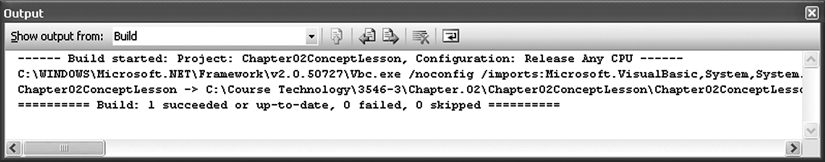 7/31/2008   3:00 PM
Executing a Visual Studio Project
Pressing F5 builds and runs a project
Clicking Debug, Start Debugging builds and runs a project in Debug Mode
Console Application output appears in a Command Prompt window
7/29/2013  3:00 PM
Compiling and Running Code (again)
7/31/2008   3:00 PM
Managed Code and Assemblies 1
Key aspect of .NET Framework
Managed code is what makes multiple language use really work in .NET
We have managed versions of all .NET Languages such as C#, J#, C++, VB, COBOL
Each such language must have its own .NET compiler
Translates language code into a multipart Assembly 
Assembly – package of managed code components used for distribution and deployment
Building blocks for .NET applications
Managed code must meet a set of predetermined specifications defined by the Common Language Infrastructure (we will learn more about this later)
7/29/2013   3:00 PM
Managed Code and Assemblies 2
Assembly – logical program unit (one or more files) with .exe or .dll extensions
Contents of an Assembly is NOT like the old .exe or .dll files you may know
Must adhere to standard format expected by the CLR or it cannot run
Metadata – describe assembly and types used
Executable code – intermediate language representation of your code
Information about the classes used in your code
An encapsulation boundary
7/31/2008   3:00 PM
Managed Code and Assemblies 3 (Pattison - optional)
7/31/2008   3:00 PM
Assemblies – The Manifest  (optional)
Contains high level description of assembly
Friendly name (no extension)
Version number
Culture setting – pertains to language used
Public and digital keys – identification and authentication of developer and/or company etc
List of dependent assemblies – (List of external references) all classes (and corresponding assemblies) on which this one depends
7/31/2008   3:00 PM
Assemblies – Executable Code
Your code is NOT yet compiled into executable code 
Rather it is COMPILED into the intermediate language representation
Your IL code is platform and language independent (front end and back end independent)
Your compiled code must always still be translated into executable code before it is run  on your computer.  
This is done at run-time by the J I T
7/29/2013    3:00 PM
Managed Languages
Do we care what you use?
Choices include C#, J#, COBOL, VB .NET, C++
Choose based upon your past experience
C or C++ or Java experience  C#
VB experience  VB
Java experience  C# or J#
Language interoperability far improved over COM
But you must use managed features of languages to get the kind of desired attention
How does this work??
7/31/2008   3:00 PM
Common Language Runtime – CLR 1
Execution engine for running managed code
What’s it do?  (What many other run-time systems do!!)
Loads .NET assemblies
Manages memory for classes and objects
Provides run-time services
File management
Garbage collection
Error detection
7/31/2008   3:00 PM
Common Language Runtime – 2  (optional)
Before your code can execute … 
A special DLL is loaded by windows
It initializes a session of the CLR (this CLR process has to start up before any .exe application you launch can execute)
This DLL simply performs a bootstrap process that loads another DLL
(The names of the DLLs are not important here)
7/31/2008   3:00 PM
Bootstrapping the CLR  (optional)
Launching a .exe …
MSCORWKS – optimized 
for workstations with 
a single processor
Loaded version
Of CLR passes 
Control to entry
Point in your .exe
file
MSCOREE launches 
implementation of 
CLR optimized for 
host architecture
Windows loads 
MSCOREE
MSCORSVR – optimized 
for servers (workstations 
with multiple processors)
.
.
.
Bootstrap component
Of CLR
Alternate implementations 
Of CLR optimized for your
environment
7/31/2008   3:00 PM
Starting Up an Application
Ah, but it is not quite that simple …
Why not?
The executable aspects of your.exe and .dll assemblies are still in the intermediate language form
Need quick translation to native machine code that can be directly executed on the targeted (host) machine
Just-In-Time (JIT) translation
7/29/2013   3:00 PM
The Just in Time Approach 1
Granular 
Continues over life time of application
One method at a time
SO … when a method in class in an assembly is needed for the first time …
CLR inspects metadata for a referenced assembly (.dll or .exe) to ensure it meets requirements for managed code
CLR locates entry point method in assembly
CLR loads assembly (contains IL representation of executable code)
As a method is called, it is translated into machine code for the targeted architecture  (“Just-in-time” compilation)
7/31/2008   3:00 PM
The Just in Time Approach 2
Applications begin execution at the entry point method in a .exe file
If a method in a .dll is called:
The application .exe gets the information it needs about the .dll from the reference information in the .exe manifest
CLR locates assembly file (the .dll) to be loaded (this is called assembly resolution)
Only the called method in the .dll is translated at the start
7/31/2008   3:00 PM
Managed Execution
Advantages
No need for direct memory management
Manages memory behind the scenes
Safe mode – no pointers
Protects against poorly written code
No tricks with pointers – no buffer overflow attack
CLR catches unsafe code in verification checks
Security features – Code Access Security CAS
More granular than what Windows allows – by Assembly
Fewer common hard to find bugs
Higher human productivity
C#.NET does not allow unsafe code
7/29/2013   3:00 PM
Framework Class Library – FCL  (optional)
Visual Studio has a huge set of pre-written classes – grouped together into Namespaces (similar in to Java Packages)
Maintaining collections, GUIs, DBMS, strings, dates, text files
Several implementations
Windows specific framework
Compact framework
You have to be careful in cross platform apps
Common Language Infrastructure (CLI) defines a core set of classes for every implementation of the FCL (Base Class Library)
Defines the blueprints for developing versions of .NET for different operating systems
Other FCLs may have a different set of classes over and above the Base Class Library
7/30/20013  3:00 PM
System-supplied Class Libraries 1
Every managed application depends on one or more assemblies from the FCL
These Assemblies are known as dlls
System.Core dll and System dll – contain definitions of data stores and methods that make up the core system supplied data types
Others – 
System.Data dll 
System.Drawing dll
Data conversion, DBMS, sequential files
                                                       -- (see next page)
7/29/2013   3:00 PM
System-supplied Class Libraries 2 - Commonly Used Assemblies of the FCL
Assembly Name                                   Purpose
System.Core                  Core system types (every Assembly needs these classes)
System                            CLR-specific system types 
                                            (holds classes specific to Windows version of .NET – vs. Compact version)
System.Data                  ADO.NET – DBMS support
System.Drawing            Windows graphics functionality - drawing
System.Management      Windows computer management
System.Messaging        MSMQ messaging services
System.Security          Programmatic security
System.Web                    ASP.NET
System.Web.Services  Additional Web service support for ASP.NET
System.Windows.Forms  Windows Forms framework
System.XML         
      Support for programming in Extensible Markup Language(XML)
Microsoft.VisualBasic 
           Visual Basic methods, constants, and attributes

NOTE – File names are the same as the Assembly names but with .dll at the end
7/30/2013  3:00 PM
System-supplied Class Libraries 3 - Commonly Used Assemblies of the FCL
A few examples … 
System.Core – contains core system supplied types (required for all code you write)
The C# library contains numerous string processing methods
The C# library contains numerous data conversion methods that you will learn about in Chapters 4-9 and beyond
The C# library contains numerous namespaces that in turn contain classes which in turn contain methods for handling abstractions such as
Database processing
Sequential file processing
Drawing (simple graphics)
7/30/2013    3:00 PM
System-supplied Class Libraries 4 - Commonly Used Assemblies of the FCL
More examples …
The System.Drawing library contains methods for handling colors, brushes, shapes, lines, etc.
The System.Data library contains methods that support ADO.NET (ActiveX Data Objects) for database access and processing
7/31/2008   3:00 PM
Applications
Several kinds of applications: desktop and server-side
Desktop (CIS 3309)
Console (desktop) – batch oriented tasks; display messages through console window
Can run thru Windows Explorer or DOS commands
Uses a console system class 
Windows Forms
Rich user interface – loads of controls
Looks like an e-commerce page
Games?
Server-side (CIS 3309, 4344)
ASP.NET – for creation of server-side apps to communicate with client apps across network using HTTP (Hypertext Transfer Protocol)
7/30/2013   3:00 PM
Why use .NET?  1  (optional)
Move away from Windows 32 bit API and COM-based APIs – a Microsoft decision
Integrated Development Environment (IDE) – 
Much improved for designing, writing and debugging software
Platform neutrality / language neutrality
Managed language support
Framework Class Library
Mechanisms for code distribution and deployment
Improved security
7/30/2013  3:00 PM
Why use .NET?  2  (optional)
Better execution performance
Far better software engineering capabilities across all aspects of the development process
Easier to create distributed applications across vendor and platform boundaries
Easier to build distributed applications in larger networked environments such as the Internet
Take advantage of various class libraries facilitating targeting to lightweight and special devices such as pocket PCs, cell phones, tablet PCs, etc 
Interoperability with older code – staged conversion
7/30/2013  3:00 PM
Costs of using Dot Net  (optional)
Lots to learn … become comfortable with:
New suite of development tools – IDE
Visual Basic .NET
Inner workings of the CLR
Become familiar with the classes in the FCL
Distribution, deployment, and revision
How to go about transitioning from old code to .NET code
Comes with a lot of execution time “overhead” or “baggage”
We focus more on top 4 items; less on last 3
7/30/2013   3:00 PM